Видови на расејување на семиња
Природни науки 5 одд.

Тема:Животниот циклус на цветните растенија

Убавка Џинов
Улога на плодот
Да ги заштитува семињата во себе
Да помогне во распространувањето на семињата

Зошто семињата треба да се расеат?

Семињата треба да се расејуваат за да си обезбедат доволно простор, вода и светлина за да пораснат во нови растенија
Расејување на семка
Семките им се потребни на растенијата за да се создаваат нови растенија.
Доколку семката се најде во почва и ги има сите потребни услови за да никне ќе создаде ново растение. 
За да ги имаат семките сите потребни услови ( доволно простор,
почва и вода) потребно е да  се оддалечат од местото каде е   растението родител, т.е да се распространат.
Распространување на семките подалеку од растението родител се вика расејување на семка
Постојат 4 начини на расејување на семки:
Животни
Ветар
Прскање
вода
Расејување со животни
Расејување преку исхрана на животните
Некои плодови имаат убава боја, вкус, мирис и ги привлекуваат животните меѓу кои и птиците .
Кога животните ќе го изедат плодот меките делови од плодот ќе се разградат во органи за варење на храна во животното , но семките не.
Семките ќе бидат исфрлени од организмот на животните, далеку од растението родител, преку измет
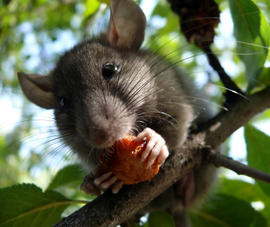 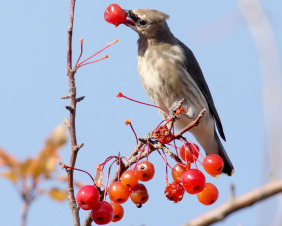 Птиците ги расејуваат семињата преку нивниот измет
Мравките, глувците и верверичките  ги закопуваат семињата под земја за да ги јадат подоцна.Ако животното не ги изеде семињата тие ќе изртат во почвата
Семињата можат да се разнесат многу далеку пред да паднат или животното да ги тргне од себе
Расејување со прикачување на крзното на животните
Некои плодови имаат боцки или се лепливи и така се прикачуваат на крзното на некои животни , а некогаш и на облеката на човекот и така се пренесуваат .(пример: магарешкиот трн)
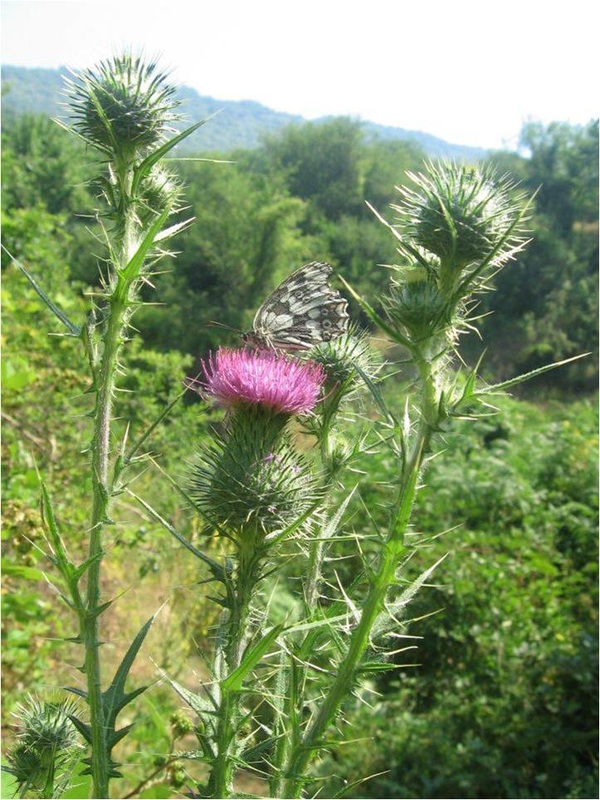 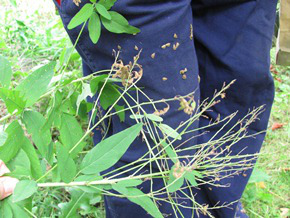 https://www.youtube.com/watch?v=oqdsApay87k&list=PLWZvELM3pj5W-SO0I5tfodWES2JRATBuz&index=6расејување со животно-видео YouTube: Seeds-Hooks&Spikes https://www.youtube.com/watch?v=8ZLv3xAJH3Q
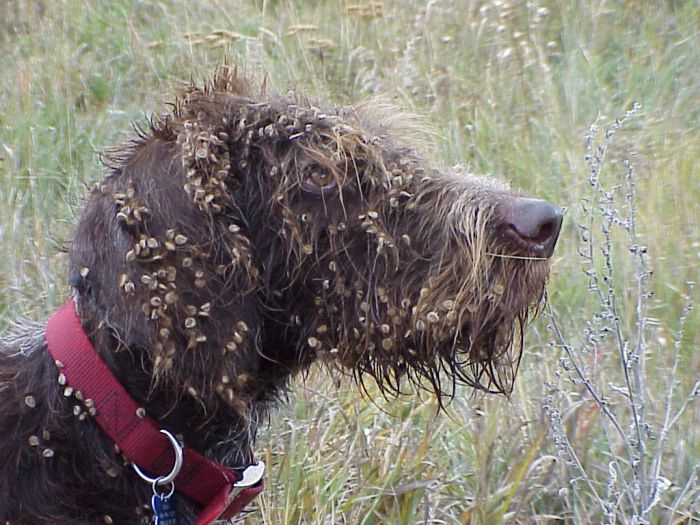 РАСЕЈУВАЊЕ СО ВЕТЕР
Семињата кои се расејуваат со ветер се обично  ситни ,суви, лесни и имаат додатоци (пердувести или крилести) кои им овозможуваат лесно да бидт носени од струјата на ветерот.Пример:глуварче , памук ,топола , јавор и др.

https://www.youtube.com/watch?v=tn1gCVqgxgA&feature=youtu.be (расејување со глуварче)
Расејувања со ветар
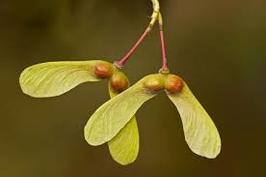 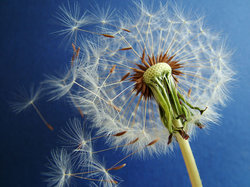 Јавор                                                                    глуварче



                                     памук
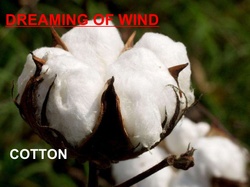 Семињата на глуварчето имаат влакненца во вид на падобран што им помага да лебдат во воздухот. Други семиња имаат тенки кожести крилца што им помагаат лесно да бидат носени од ветерот
     https://youtu.be/X1Muoz3x3fo (расејување на глуварче)
Плодот од афион создава чашка со дупчиња.Кога дува ветар семињата испаѓаат и се разнесуваат.
Семето до јаворовото дрво има крилца што овозможува ветерот да го дигне и да го врти.
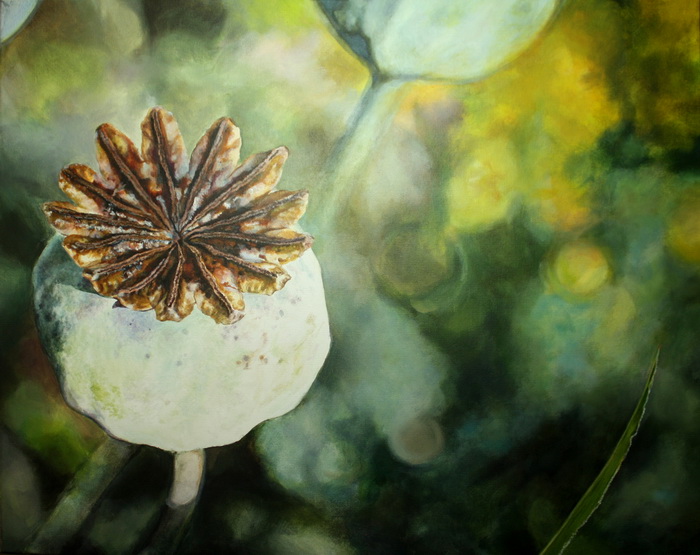 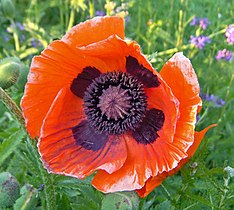 афион
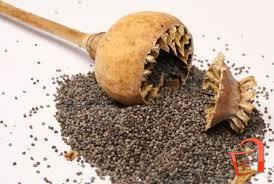 Расејување на семките со прскање
Некои плодови сами ги расејуваат своите семиња.
Мешунките се сушат и распукуваат на топло време кога семињата се зрели.
https://youtu.be/0A3__tuxlio (забавена снимка од прскање на мешунка од грашок)
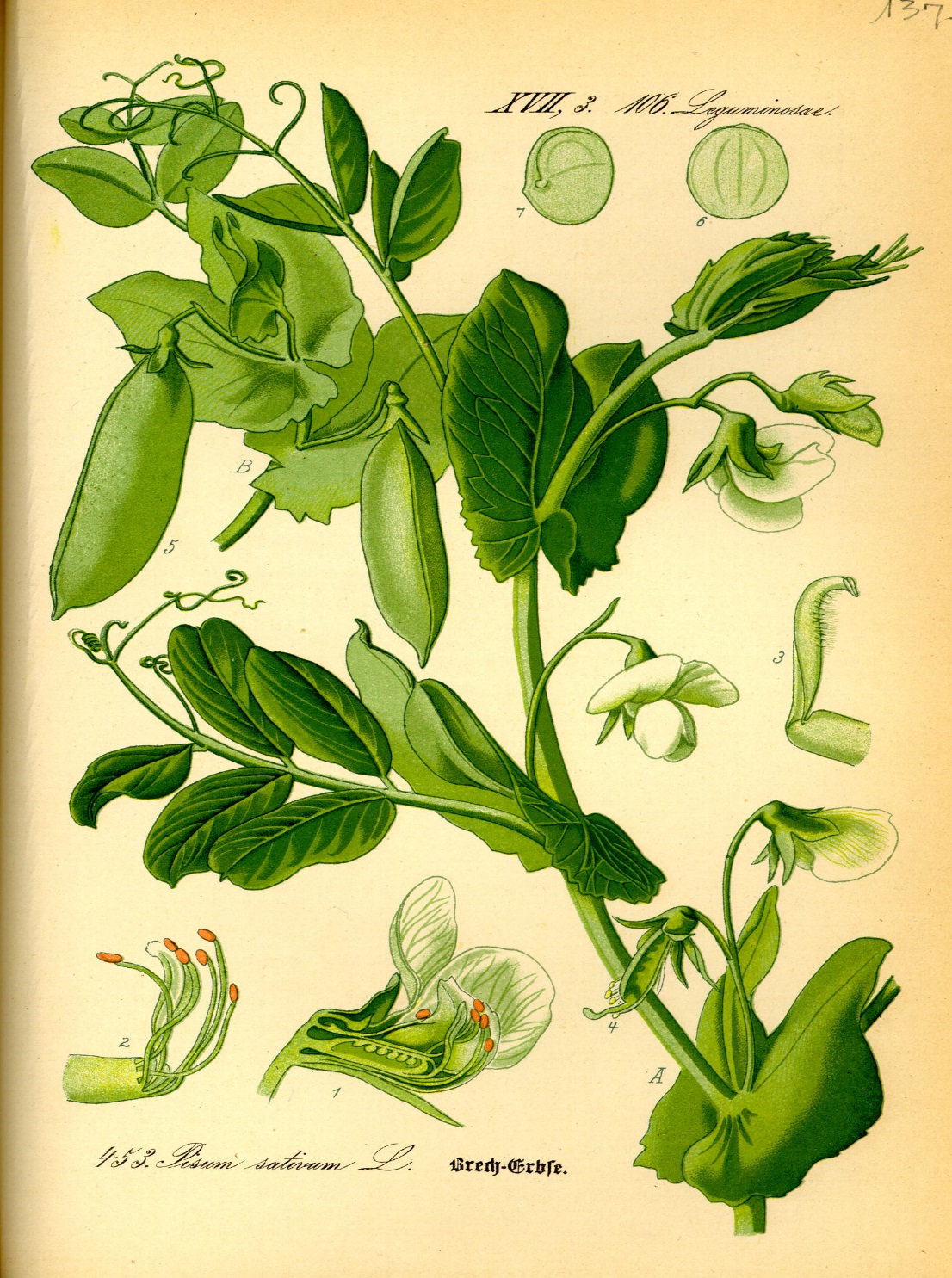 мешунка од грашок
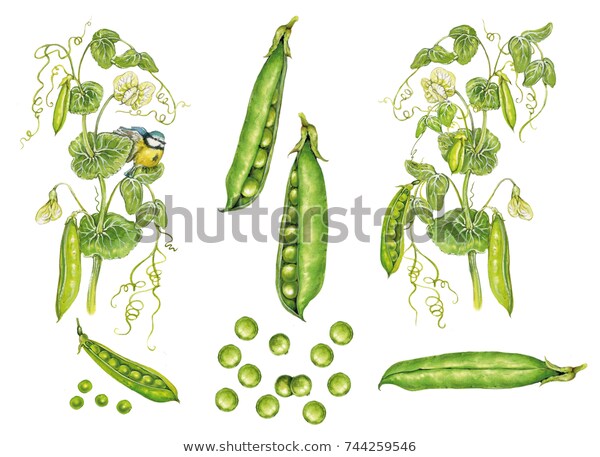 Расејување на семки со помош на вода
Семињата и плодовите кои се разнесуваат со водените струи се полесни од водата ,шупливи и полни со воздух или масло во шуплините  што е причина да тие лебдат на површината на водата .Пример: лотос , кокос 
https://youtu.be/jfBEX9tMGos (расејување со вода кокос)
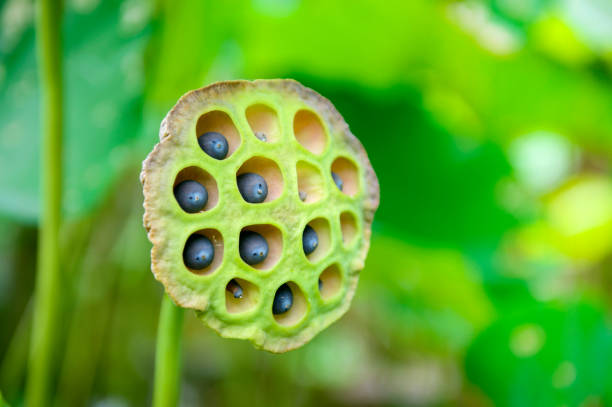 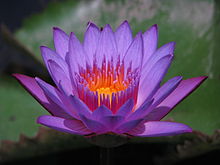 Лотос цвет                                  лотос плод со семе




Лотос расејување на семе
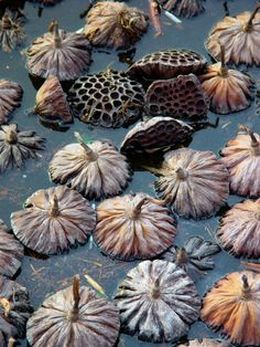 Наставник: Убавка Џинов
Имате видео линкови разгледајте ги како примери за расејување на семки на youtube.
Од учебник ќе ја најдете лекцијата Семки...насекаде семки!(во стариот учебник е од страна 106-109)
Истражувајте вие самите за расејување на семки со животни и со вода!Направете листа 
Поздрав и секое добро.